October 2021
DMG Sensing taxonomy
Date: 14-Nov-21
Authors:
Slide 1
Solomon Trainin, Qualcomm
October 2021
Abstract
Introduction to the Outline of the DMG Sensing
Slide 2
Solomon Trainin, Qualcomm
October 2021
DMG sensing types
Slide 3
Solomon Trainin, Qualcomm
October 2021
DMG sensing types (cont.)
Slide 4
Solomon Trainin, Qualcomm
October 2021
Examples of the protocol features to be defined
Slide 5
Solomon Trainin, Qualcomm
October 2021
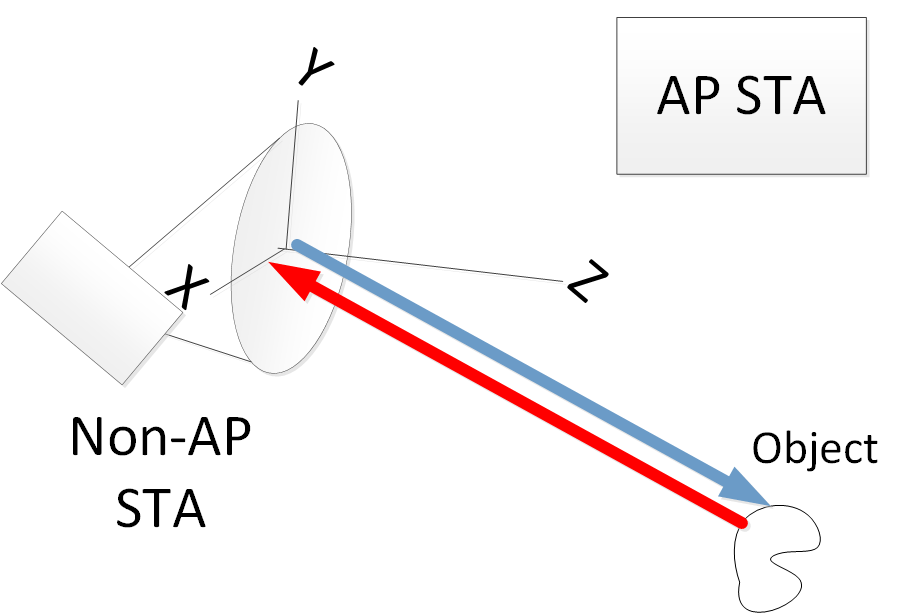 Monostatic device – TX and RX in the same STA
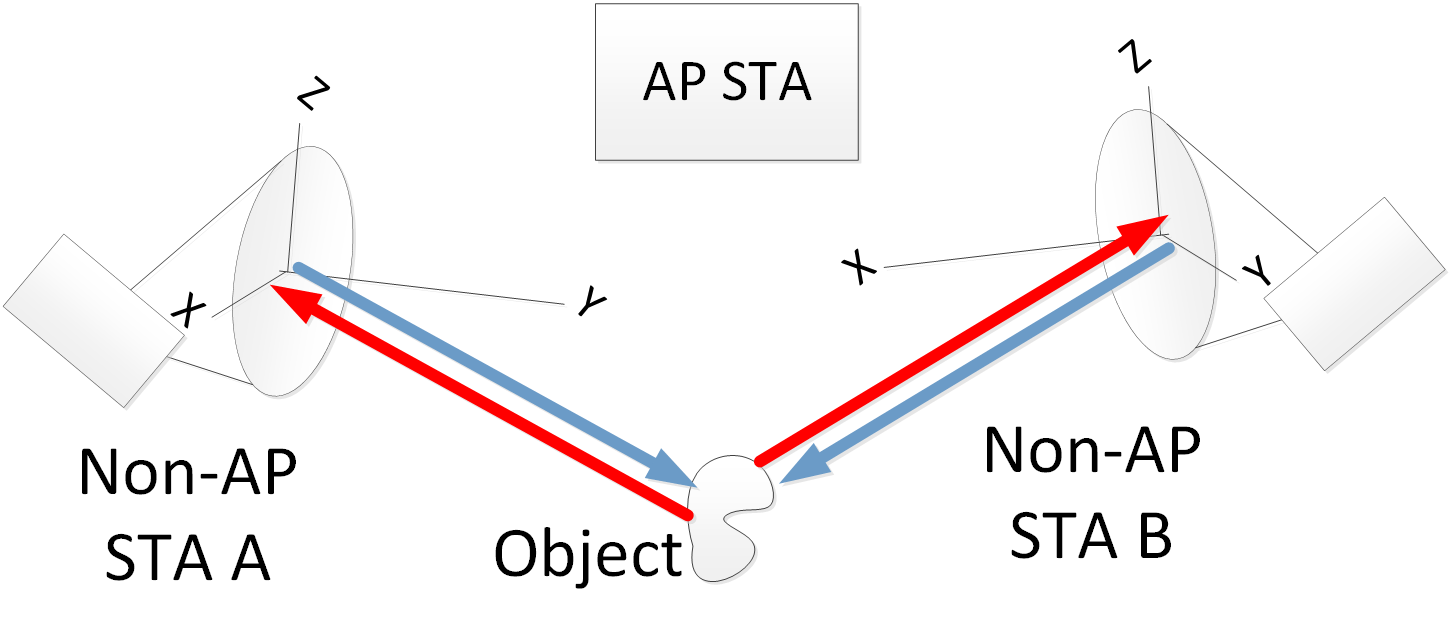 Multi-Monostatic system
Slide 6
Solomon Trainin, Qualcomm
October 2021
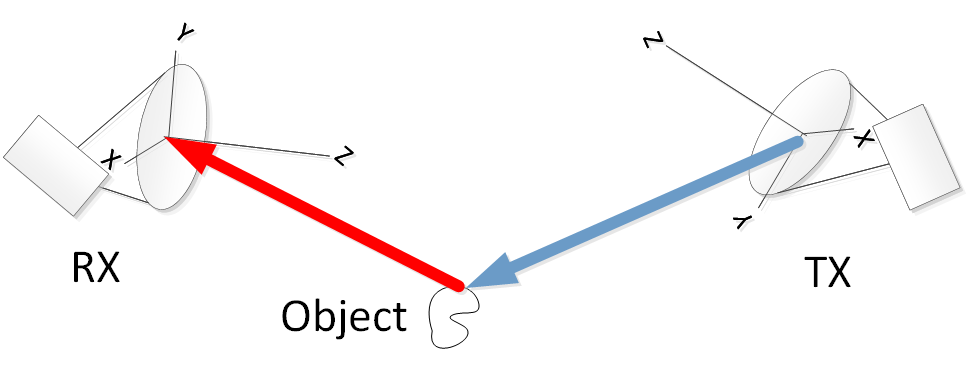 Bistatic system – one TX STA, one RX STA
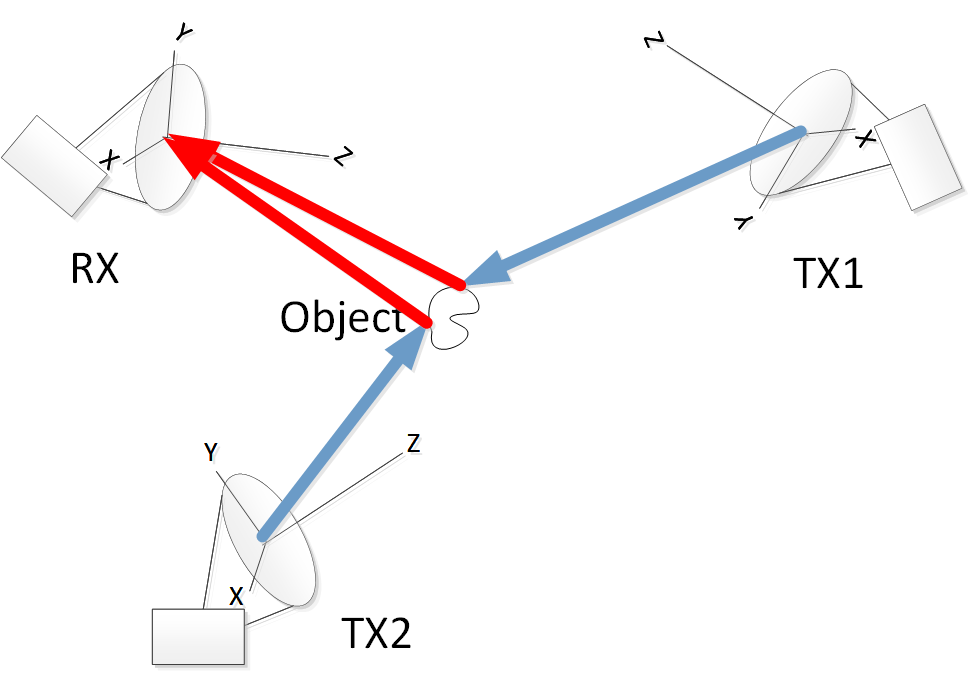 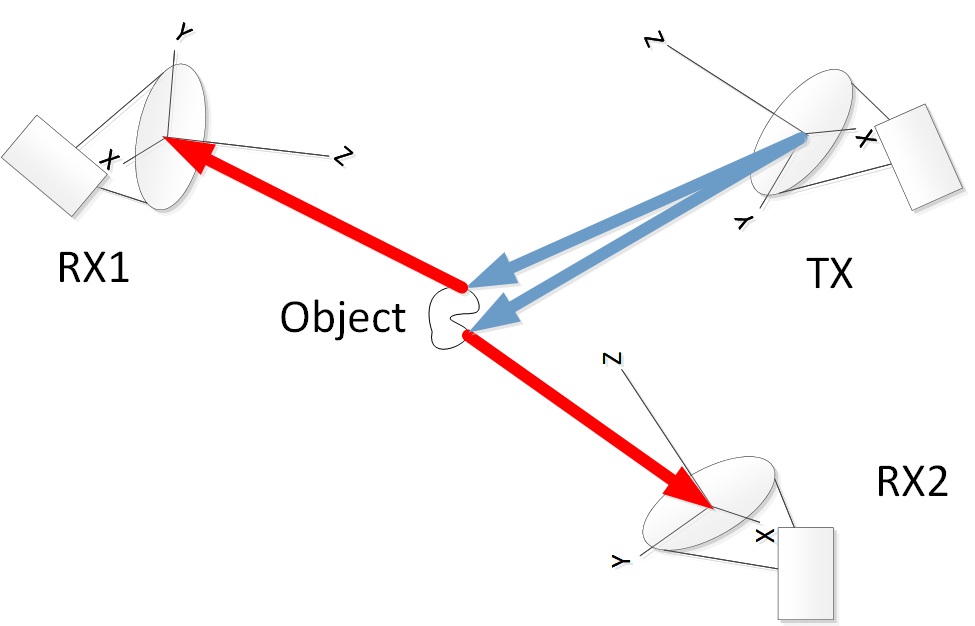 Multistatic System – one RX STA, two TX STAs
Multistatic System – one TX STA, two RX STAs
Slide 7
Solomon Trainin, Qualcomm
October 2021
SP1
Do you agree that the 802.11bf shall support DMG sensing systems of the types indicated in slide 3, 4?
Slide 8
Solomon Trainin, Qualcomm